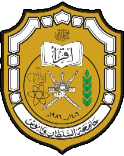 جامعة السلطان قابوس 
كلية التربية
مهارات العرض التقديمي   prezi +sliderocket
طريقك للاحتراف في العروض التقديمية
تقديم : عبير الناصري
اجندة الورشة :
العروض التقديمية اجزاءه والتخطيط لها 
وصفات سحرية لعروض مميزة
برنامج بريزي
برنامج سلايدروكيت
المراحل الرئيسية للمحاضرة
الإفتتاحية

الرسالة

الدليل

الخاتمة
قبل ان تبدأ:
تعرفي على جمهورك
قومي بترسيخ مصداقيتك 
تعرفي على هدفك
إبحثي
قومي بإعداد الخطوط العريضة
فكري في المقدمة والخاتمة
قومي بتحضيرالشرائح والوسائل البصرية
الممارسة ثم الممارسة ثم الممارسة
تعرفي على المكان
اثناء العرض
ارتداء الزي المناسب
 البدء والانتهاء في الوقت المحدد
الثقة بالنفس
التعامل مع وسائل العرض التقديمي بسهولة
الإستعداد الجيد للتعامل مع الأعطال الفنية، إن وجدت
همسات لعرض مميز
الحد الأدنى من الأخطاء النحوية واللغوية
لا تحفظي عن ظهر قلب أو تقومي بالقراءة من ملاحظات أو مرئيات
تكلمي بصوت واضح مع تفاوت النغمات
انطقي الكلمات بشكل واضح
حافظي على وتيرة جيدة مع فواصل مناسبة
ابتعدي عن الحشو
استخدمي الإيماءات و اللفتات المناسبة لتعزيز توصيل الرسالة
حافظي على اتصال العين
استخدام الباور بوينت
التصميم
نوع الخط
مقاس الخط
اللون
البلاغة
تحريك النص والصور
استخدام الباور بوينت
تصميم العروض
الفقرات – مكونة من 2 إلى 3 عبارات
اتركي مساحة بيضاء بين الفقرات

المسافات  spacing
تضبط شكل النص وتجعله مرتباً

العناوين
تساعد القارئ على متابعة النقاط الموجودة في الرسالة

4 يجب أن تكون الهوامش متسقة ومتطابقة
الخطوط
خطوط sans serif هى دائما الأسهل عند القراءة

Arial
Tahoma
Trebuchet MS
Verdana

خطوط serif تعتبر أصعب عند القراءة

Courier New
Times New Roman
          Edwardian Script 54
اللون
اسود على خلفية بيضاء
ابيض على خلفيه سوداء 
اصفر على خلفيه زرقاء 
ابيض على خلفيه زرقاء
الاحتراف في التصميم
برنامج بريزي

برنامج سلايدروكيت
وقفه اخيره
ما تقييمكم للورشة ؟  ضعيف  - جيد – ممتاز
ما افضل جزء اعجبكم في الورشه ؟
اهم جوانب التطوير للورش القادمة ؟
ورشتنا القادمة
مهارات العرض التقديمي (سلايد روكيت )
slide rocket 
الاحد:14-4-2013
86999